Круглое, румяное,
Я расту на ветке;
Любят меня взрослые
И маленькие детки.
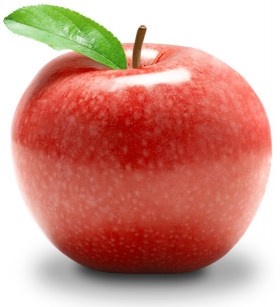 Знают этот фрукт детишки,
Любят есть его мартышки.
Родом он из жарких стран
В тропиках растет ...
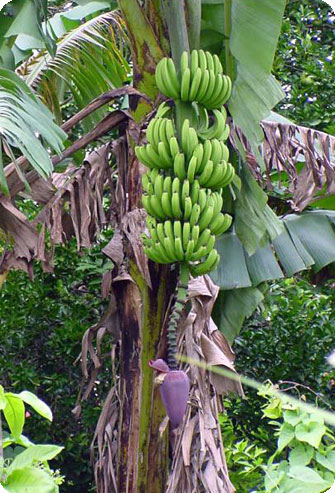 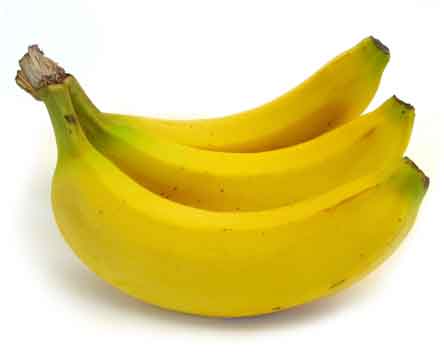 Синий мундир,
теплая  подкладка,
А  в середине сладко.
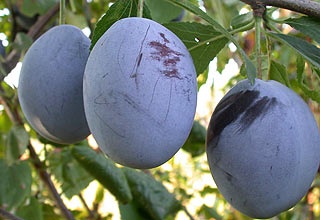 С  оранжевой  кожей,
На  мячик похожий,
Но  в  центре не  пусто,
А сочно и вкусно.
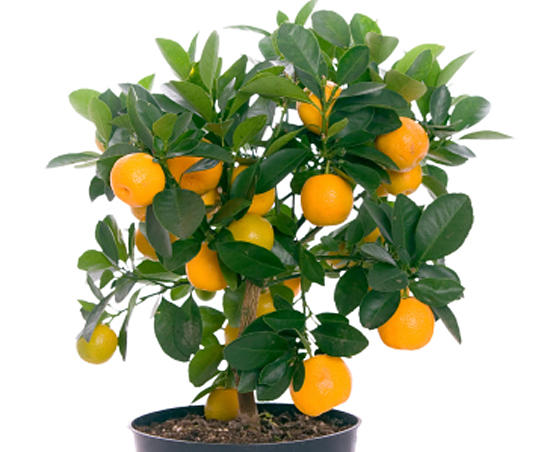 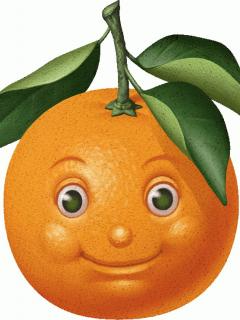 Он почти как апельсин,
С толстой кожей, сочный,
Недостаток лишь один -
Кислый очень, очень.
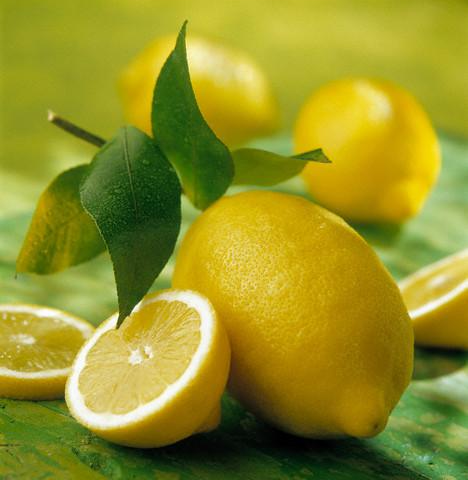 Что за фрукт на вкус хорош 
И на лампочку похож, 
Бок зеленый солнцем греет, 
Он желтеет и краснеет?
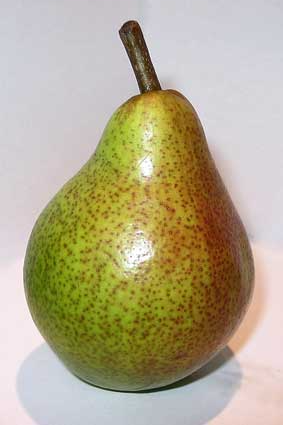 Что знвку
ДолгоножкаХвалится:- Я ли не красавица?А всего-то – косточкаДа красненькая кофточка!
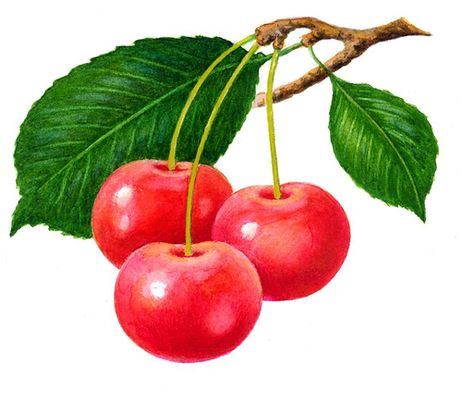 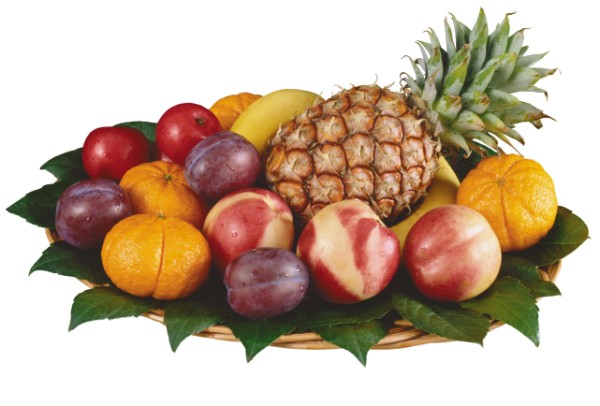 Ваза с фруктами
Савинкова С.А.
Учитель начальных классов
МБОУ «СОШ № 92»
Кемерово
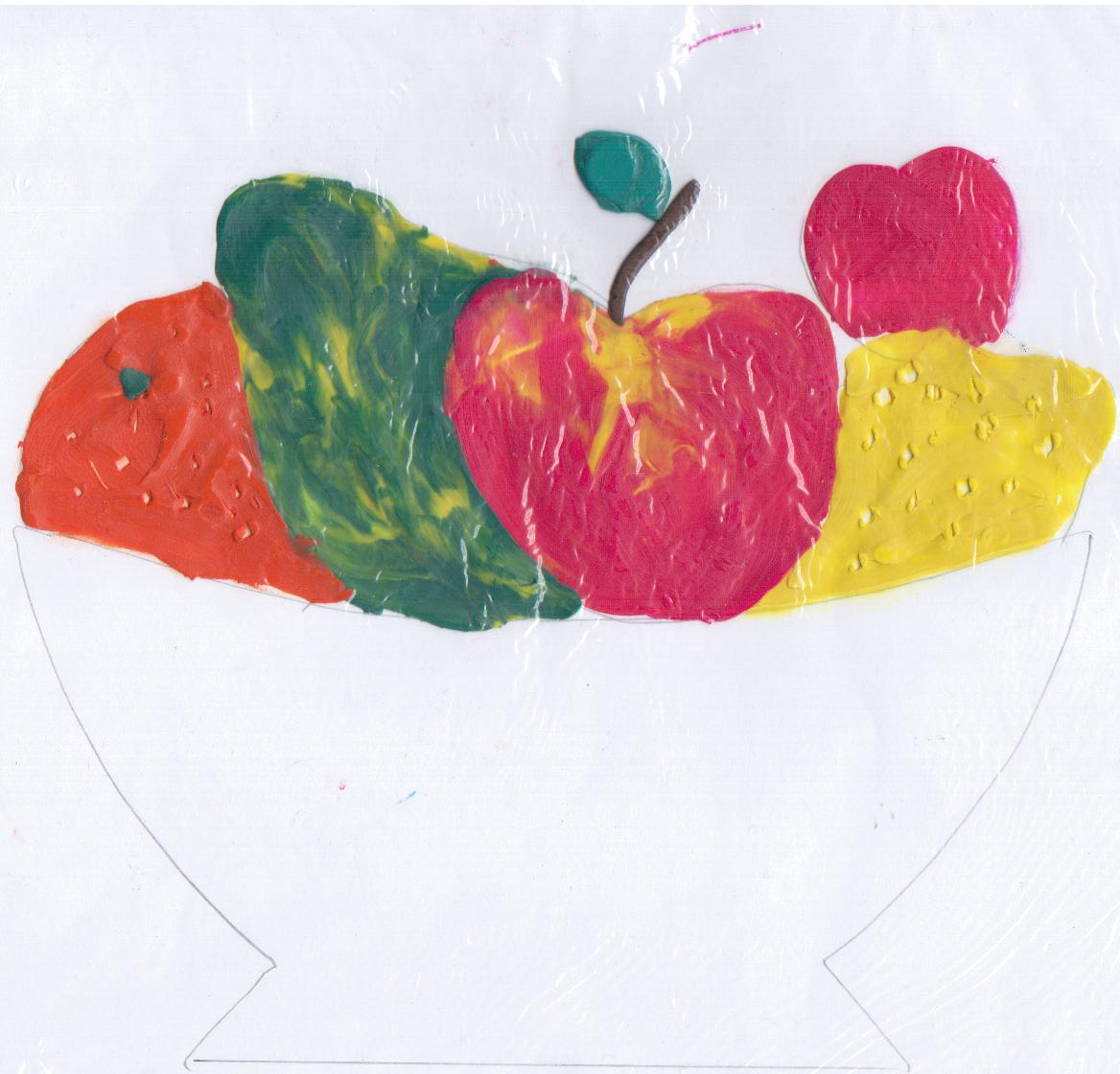 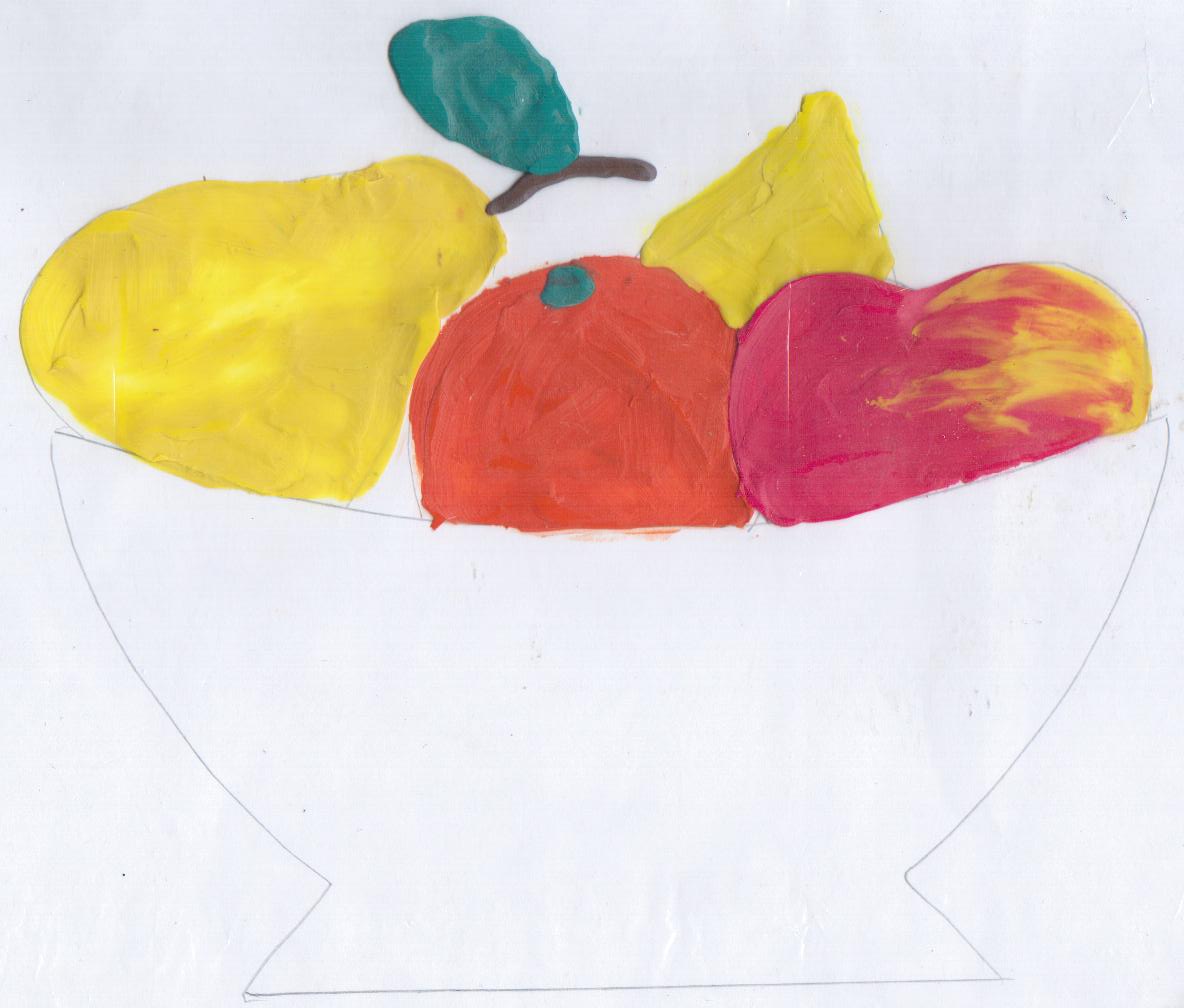 План работы
1. Определиться с выбором фруктов.
 2. Обвести на картоне шаблон.
 3. Выбрать пластилин нужного цвета.
 4. Нарисовать пластилином фрукты  на  картоне по контуру.
 5. Дорисовать  детали  стекой.